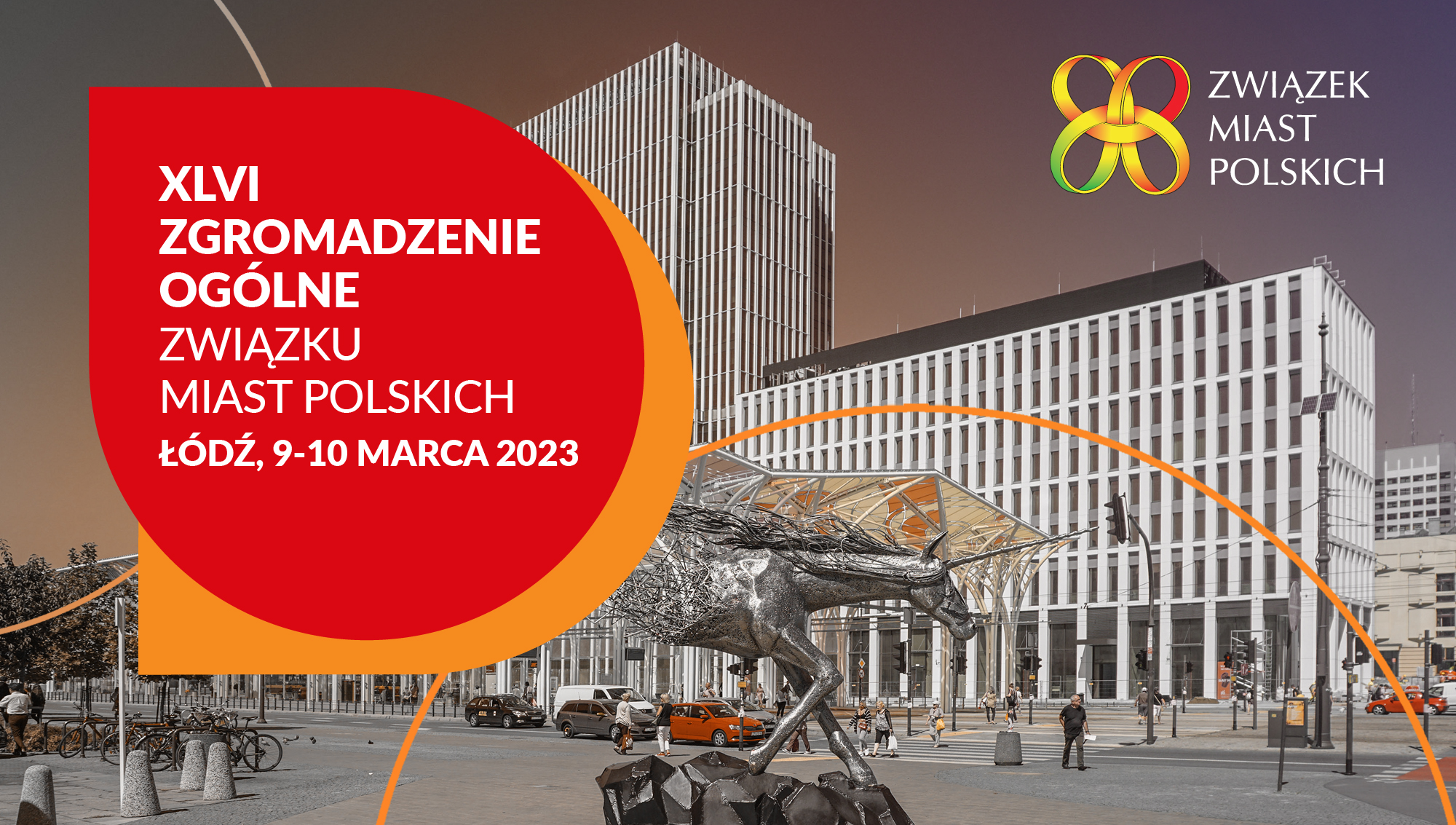 Łódź, fot. Archiwum UM
Opinia Komisji Rewizyjnej Związku Miast Polskichz dnia 22 lutego 2023 r.o realizacji budżetu Związku w roku 2022 i bilansie rocznym
Komisja Rewizyjna ZMP
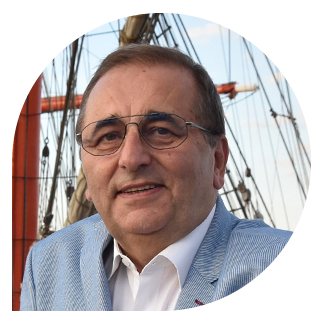 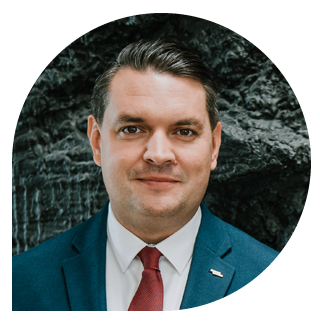 Marcin BazylakPrezydent Dąbrowy Górniczej
Zastępca Przewodniczącego
Janusz Żmurkiewicz Prezydent Świnoujścia
Przewodniczący
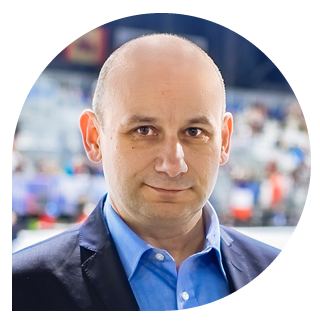 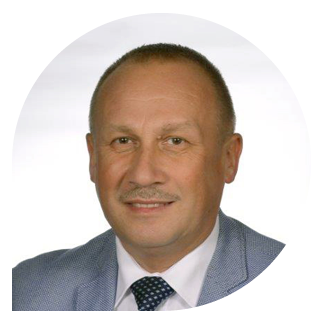 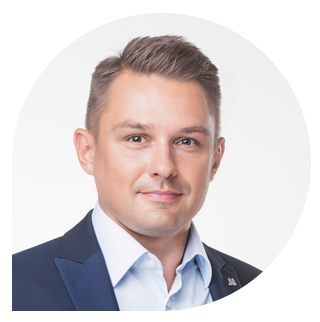 Marcin WitkoPrezydent Tomaszowa Mazowieckiego
Franciszek MarszałekBurmistrz Krotoszyna
Marcin GołaszewskiPrzewodniczący RM Łodzi
Organy Związku
Zgromadzenie Ogólne 

XLV  Zgromadzenie Ogólne ZMP w Poznaniu uchwaliło w dniu 11 marca 2022r. budżet Związku na rok 2022, określając przychody i koszty ZMP oraz zakres upoważnień dla Zarządu Związku do dokonywania zmian w budżecie. W XLV Zgromadzeniu Ogólnym Związku Miast Polskich wzięło udział 182 delegatów (51,6 % liczby delegatów uprawnionych do głosowania). W Zgromadzeniu wzięli również udział obserwatorzy i zaproszeni goście.
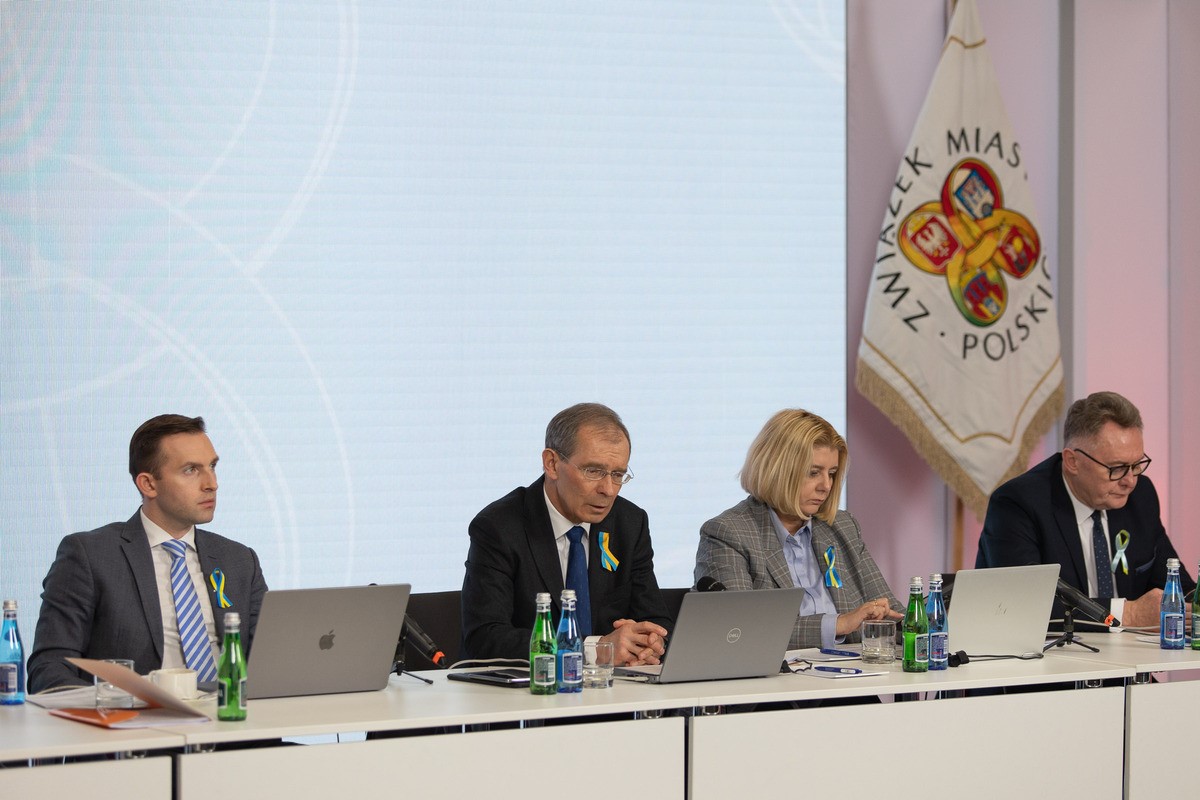 Organy Związku
Zarząd Związku Miast Polskich 

Przedstawiciele Komisji Rewizyjnej mieli możliwość obserwować na bieżąco działania podejmowane przez Zarząd Związku, biorąc udział we wszystkich posiedzeniach Zarządu, które odbyły się w 2022 roku. Stacjonarne posiedzenia  Zarządu odbyły się w 11 miastach: Włocławku (21 stycznia), Poznaniu (18 lutego) , Sopocie (11 kwietnia), Starogardzie Gdańskim (13 maja), Warszawie (8 czerwca), Suwałkach (8 lipca), Olsztynie (26 sierpnia), Hrubieszowie ( 23 września), Krakowie (21 października), Tarnowskich Górach (18 listopada), Uniejowie (9 grudnia).Jedno posiedzenie odbyło się zdalnie 25 marca.
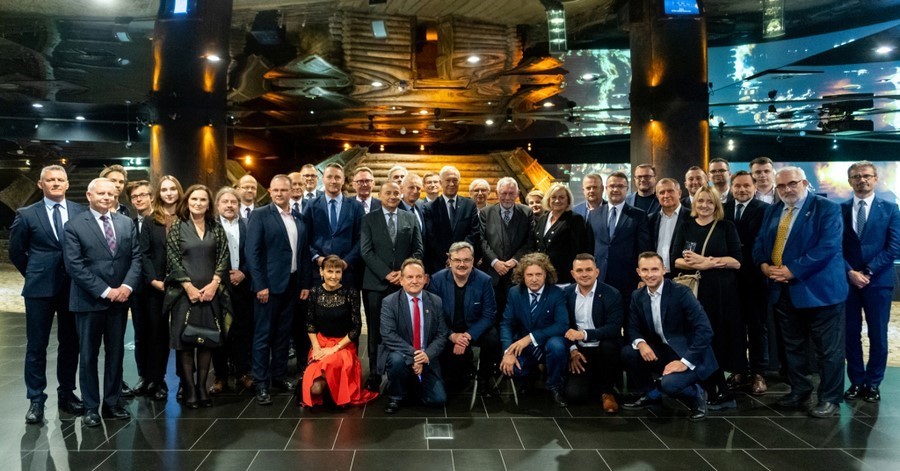 Organy Związku
Komisja Rewizyjna 

Zgodnie z § 38 Statutu ZMP Komisja dokonuje kontroli zgodności działań Zarządu ze Statutem i uchwałami Zgromadzenia Ogólnego oraz bada realizację budżetu w poszczególnych latach. 

Corocznie Zgromadzenie Ogólne, zgodnie z § 18 pkt. 6 Statutu, przyjmuje sprawozdania z działalności Zarządu Związku i wykonania budżetu oraz bilans roczny. 

Członkowie Komisji regularnie opiniowali wykonanie budżetu, przedstawiane na posiedzeniach Zarządu co kwartał. 

Członkowie Komisji uczestniczyli w posiedzeniach Zarządu w charakterze obserwatorów.
Organy Związku
Komisje problemowe Związku 

W 2022 roku Komisje odbyły ogółem 33 posiedzenia, w tym 26 posiedzeń stacjonarnie, 7 posiedzeń on-line, w tym: Komisja Bezpieczeństwa i Porządku Publicznego (3 w: Dolsku, 20-21.06, Wrocławiu 3-4.10, Częstochowie 15-16.12); Komisja Praw Człowieka i Równego Traktowania (5, w tym 3 stacjonarne, 2 online: 1.03 – online, 27.05 w Warszawie, 5.07.– online,  18.10. w Poznaniu, 16.12.w Krakowie), Komisja Edukacji (1, we Wrocławiu, 25-26.10.), Komisja Gospodarki Mieszkaniowej (2 w: Sopocie 24.05.2022, Chełmnie: 16.09), Komisja Finansów (4, online 22.03, 26.04, 7.06. 30.09); Komisja Polityki Społecznej (2, w tym 1 online 10,03 i 1 stacjonarne w Krakowie 20-21,06), Komisja Gospodarki Komunalnej ( 2, w tym 1 online 16.02. i 1 stacjonarne w Jarocinie 3.11.) Komisja Turystyki (2, w tym 1 online 26.10. i jedno stacjonarne w Krakowie 8.12. na którym wybrano nową przewodniczącą Komisji, została nią Pani Katarzyna Gądek z UM Krakowa), Komisja Sportu (3, 11-12.04 w Katowicach i Zabrzu, 18-19.08 w Toruniu, 5-6.10 w Łodzi,); Komisja Klimatu (3, w tym 1 online:  10.06.2022 w Krakowie, 14.10 on-line,18.11 w Ostrowie Wielkopolskim); Komisja Małych Miast (1, w Poznaniu 17.10.); Komisja Polityki Miejskiej i Rozwoju Miast (2, 28.06 r w Katowicach, 21.09 w Pleszewie biorąc udział w konferencji „Poza metropolią – rewitalizacja małych i średnich miast”); Komisja Partnerstwa i Dialogu (2, w tym 1 raz online i 1 raz stacjonarnie: 2.06. online i 21-22. 06.w Dąbrowie Górniczej, gdzie wzięli udział  w 9. Forum Praktyków Partycypacji); Komisja Partnerstwa Publiczno-Prywatnego (1, w Koninie, 1-2.12.2022, hybrydowo).
Organy Związku
Komisje problemowe Związku 

Ani razu nie spotkało się 7 Komisji:  Administracji; Geodezji i Infrastruktury Informacji Przestrzennej; Kultury; Polityki Europejskiej i Spraw Zagranicznych; Transportu; Gospo­darki Nieruchomościami; Zagospodarowania Przestrzennego.

Komisja zobowiązuje Zarząd Związku do podjęcia działań na rzecz aktywizacji prac komisji problemowych.
Przychody
Planowane w uchwale budżetowej: 
przychody w wysokości 39 636 662 zł, skorygowano uchwałą nr 94/VIII/2022 Zarządu ZMP z dnia 18.11.2022 r., do kwoty 39 687 354. Zrealizowano wpływy w kwocie 39 960 791 zł, tj. w 100,69% w stosunku do skorygowanego planu. 

Składki członkowskie określone Statutem, wykonano w kwocie 5 080 535 zł, (w tym na poczet 2023 r. 136 070 zł). 

Inne przychody określone Statutem  wykonano w kwocie 34 880 256 zł, tj. 100,40%.
Przychody
Realizację przychodów w poszczególnych latach przedstawia poniższa tabela:
*   w tym składki wnoszone przez niektóre miasta na poczet następnego roku.
** pozostałości z ubiegłego roku na rachunkach bankowych, dotacje celowe na pro­jekty), należności z roku ubiegłego, inne przychody.
Przychody
Jak widać, od 2020 r. kiedy nastąpił rekordowy wzrost przychodów Związku, notowane jest zwiększenie wpływów, w stosunku do okresu poprzedniego (10% w roku 2021 i 2,7% w 2022 roku). Jest to związane z rozpoczęciem w czerwcu 2019 r. realizacji nowego projektu predefiniowa­nego ze środków Mechanizmu Finansowego EOG („norweskiego”) oraz projektu CWD i jego kontynuacji CWD PLUS. 

Komisja stwierdza bardzo dobre wykonanie przychodów ze składek członkowskich. Trzeba tu wyrazić podziękowanie miastom członkowskim, których rzetelność w opłacaniu składek zapewnia Związkowi stabilne źródło przychodów „własnych”.
Koszty
Koszty ogółem, zaplanowane przez Zgromadzenie Ogólne w kwocie  30 331 178 zł, skorygowane w ramach uprawnień Zarządu do wysokości 30 491 178 zł,  zrealizowane zostały w kwocie 27 328 046 zł, tj. 89,63% zmienionego planu.
Koszty bezpośrednie wykonania zadań statutowych, zaplanowane w wysokości  27 333 223 zł,  skorygowane do kwoty 27 493 223 zł, zostały wykonane w kwocie 24 527 890 zł, tj. 89,21%. 
Koszty obsługi wykonania zadań statutowych, zaplanowane w kwocie 2.997 955 zł, wykonano w kwocie 2 800 156 zł, tj. 93,40%. Zarząd dokonał przesunięć pomiędzy poszczególnymi kategoriami kosztów obsługi wykonania zadań statutowych, bez zmiany wysokości ich łącznej kwoty.
Zobowiązania w wysokości 387 951 zł dotyczą: 
zobowiązań dotyczących realizacji projektów ( płatne w 2023 r.) w wysokości 146 511 zł, 
składki CEMR za 2022 r. (1,5 raty) w wysokości 167 017 zł,
bieżących płatności (składki ZUS-owskie, podatek dochodowy, PFRON, rozrachunki z pracownikami) w wysokości 29 929 zł,
bieżących faktur za usługi, których terminem płatności jest styczeń 2023 r., w kwocie 37 761 zł,
zobowiązań spornych rozstrzyganych na drodze sądowej – 6 733 zł.
Koszty
Realizację kosztów w poszczególnych latach przedstawia poniższe zestawienie:
Bilans
W roku 2022 na rachunkach bankowych na dzień 31 grudnia pozostało 12 618 853 zł. 
Należności krótkoterminowe na dzień 31 grudnia wynoszą 431 884 zł. 
Zobowiązania krótkoterminowe na dzień 31 grudnia wynoszą 401 445 zł:.
	- kredyt nie został zaciągnięty,
	- inne zobowiązania opisane jak wyżej w kwocie 387 951 zł,
	- fundusz z tyt. odpisu na zakładowy fundusz socjalny w kwocie 13 494 zł.

 Zobowiązania długoterminowe nie występują.

Wynik bilansowy roku 2022 jest dodatni  i wynosi 518 771 zł. Suma bilansowa aktywów i pasywów wg stanu w dniu 31 grudnia 2022 r. wynosi 13 339 073 zł.
Bilans
Komisja Rewizyjna nie wnosi uwag do przedstawionego bilansu. 

Komisja Rewizyjna ocenia bardzo pozytywnie działania Biura Związku dotyczące pozyskiwania grantów zewnętrznych i realizację projektów angażujących miasta członkowskie. 

Aktywne i skuteczne działania w tym obszarze przyczyniają się do refundacji części bieżących kosztów Biura Związku.
Bilans
Komisja stwierdza zgodność działań Zarządu Związku ze Statutem oraz pozytywnie ocenia realizację uchwał i wniosków przyjętych przez Zgromadzenie Ogólne. Komisja Rewizyjna, biorąc pod uwagę sprawozdanie finansowe z wykonania budżetu w 2021 r., bilans roczny i sprawozdanie z działalności ZMP w roku 2021, wnioskuje o przyjęcie tych dokumentów.
Struktura członkowska Związku wg liczby mieszkańców
Struktura członkowska Związku wg liczby mieszkańców i wysokości składki
W latach 2019 - 2022 struktura członków Związku wg liczby mieszkańców była następująca:
Struktura członkowska Związku wg wysokości składki
Wpływy ze składki członkowskiej, wnoszonej przez miasta wg liczby mieszkańców, 
przedstawia poniższy wykres i tabela:
Struktura członkowska Związku wg wysokości składki
Wybrane koszty Związku w latach 2019-2022
Zgromadzenie Ogólne

 W latach 2019-2022 odbyły się 4 Zgromadzenia Ogólne:   
• XLII w Poznaniu 5-6 marca 2019 (absolutoryjno-wyborcze)
• XLIII we Wrocławiu 5-6 marca 2020
• XLIV w Poznaniu 25 lutego 2021 (w formule on-line)
• XLV w II turach: w Poznaniu 11 marca 2022 (w formule on-line) i 28 czerwca w Katowicach
Wybrane koszty Związku w latach 2019-2022
Zarząd

Koszty posiedzeń Zarządu Związku w latach 2019-2022 stanowiły średnio 0,41 % kosztów funkcjonowania Związku, wynosząc w poszczególnych latach:
Wybrane koszty Związku w latach 2019-2022
Komisje

Koszty posiedzeń Komisji w latach 2019-2022 stanowiły ogółem tylko średnio 0,05 % kosztów funkcjonowania Związku, co było możliwe dzięki wsparciu miast goszczących oraz organizacji wielu spotkań w formule on-line:
Wybrane koszty Związku w latach 2019-2022
Zatrudnienie
Związek w latach 2019-2022 zatrudniał pracowników na różnego rodzaju umowy wynikające ze stosunku pracy. Stan zatrudnienia i koszty wynagrodzeń (bez nagrody rocznej) w analizowanym okresie przedstawiają się następująco:
Wybrane koszty Związku w latach 2019-2022
Zatrudnienie
Wahania zatrudnienia pracowników wynikają z okresowego zapotrzebowania na pracowników projektowych.
Trzeba podkreślić wzrastający stopień refundowania wynagrodzeń podstawowego zespołu Biura z projektów, co pokazują dane w tabeli i obrazuje poniższy wykres.
Wybrane koszty Związku w latach 2019-2022
Koszty realizowanych projektów
Na przestrzeni lat 2019-2022 Związek realizował ogółem 16 rodzajów projektów, finansowanych z różnych źródeł, z których największe znaczenie miały: Mechanizm finansowy EOG (norweski) i fundusze strukturalne UE. 

Koszty realizowanych projektów w kolejnych latach (PLN) przedstawia tabela na następnym slajdzie:
Wybrane koszty Związku w latach 2019-2022
Koszty realizowanych projektów
Projekty miały różny charakter, ale ich główną cechą był udział przedstawicieli miast oraz realizacja wielu przedsięwzięć w licznych miastach członkowskich, a na Ukrainie - w miastach partnerskich naszych miast.

Udział własny w projektach realizowanych z dotacji wynosił w latach 2019-2022 średnio 0,24 % łącznych wydatków projektowych i zmniejszał się w kolejnych latach. W 2022 roku wynosił 19 610 zł, stanowiąc 0,09% wydatków projektowych.
Wybrane koszty Związku w latach 2019-2022
Koszty realizowanych projektów
Dane te obrazuje poniższy wykres:
Dziękuję za uwagę